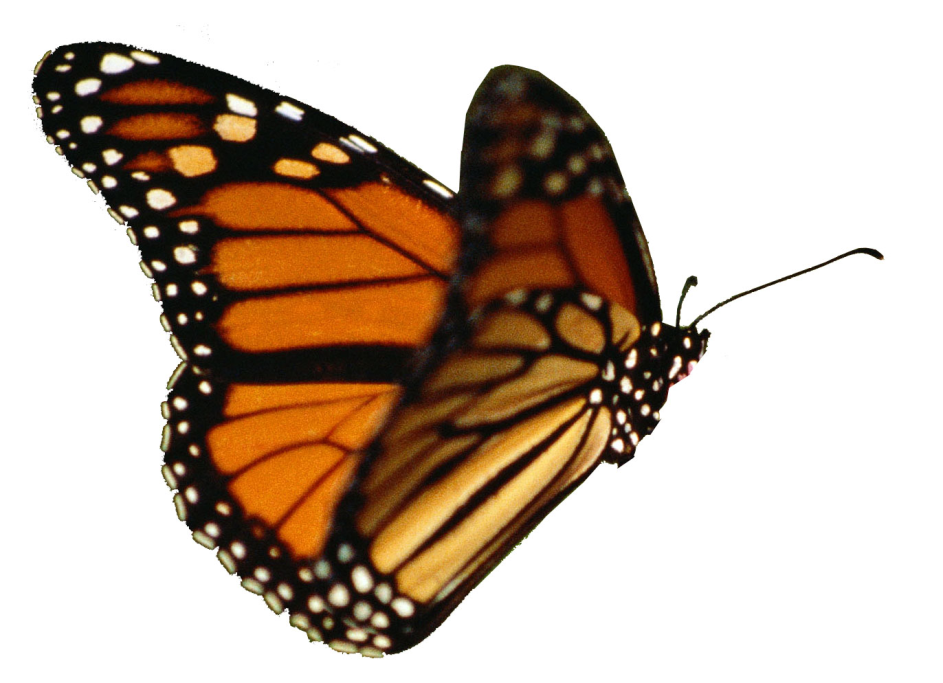 The Life Cycle of a Butterfly
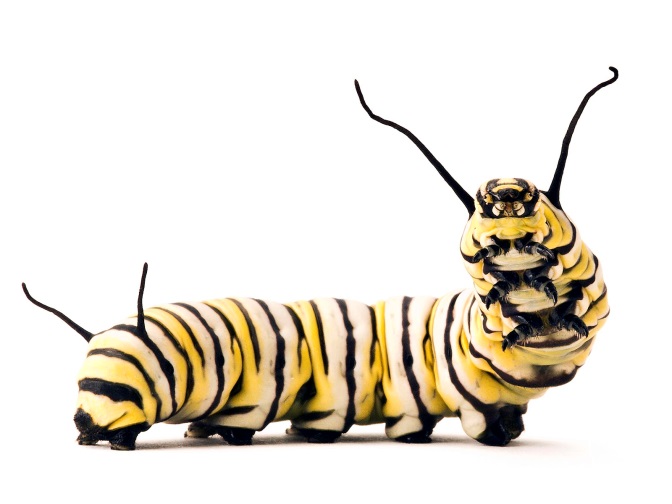 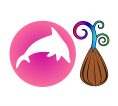 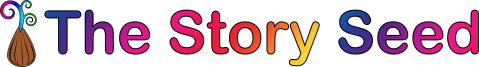 [Speaker Notes: http://3.bp.blogspot.com/_Tx1p9FGFNmw/TUkW4434JTI/AAAAAAAAAEk/uCcZQi-XIGU/s1600/butterfly-nolegs-2+yellow+flying.jpg
http://parentables.howstuffworks.com/slideshows/family-matters/curious-critters-book-candy-kids-eyes-and-brains/]
The mummy butterfly lays some eggs on a leaf or stem of a plant. This is so that when the little caterpillars hatch, they will be able to eat the plant.
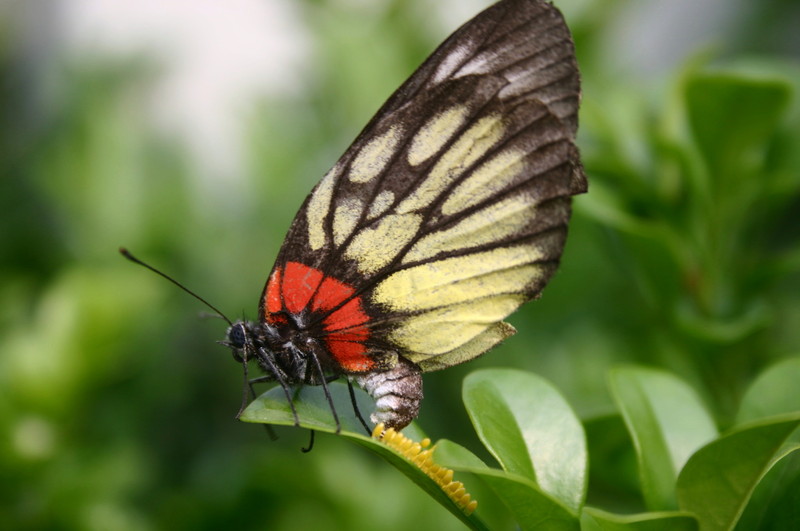 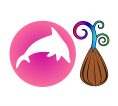 [Speaker Notes: http://icons.wunderground.com/data/wximagenew/s/scottinchina/0-800.jpg]
These are some butterfly eggs. They are really really small.
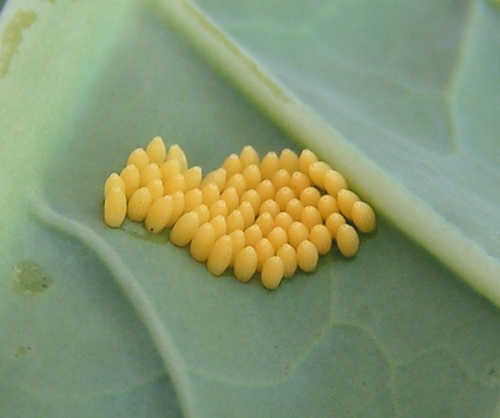 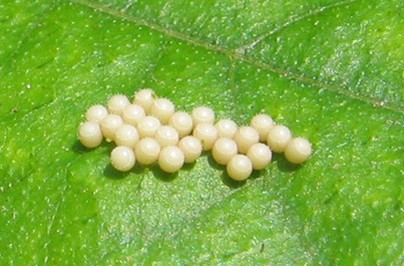 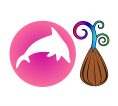 [Speaker Notes: http://ed101.bu.edu/StudentDoc/Archives/ED101sp10/brettw1/Images/dartmoor_days_out-_1_16.jpg
http://ventnorpermaculture.files.wordpress.com/2008/07/large_white_eggs.jpg]
The caterpillars are hatching!
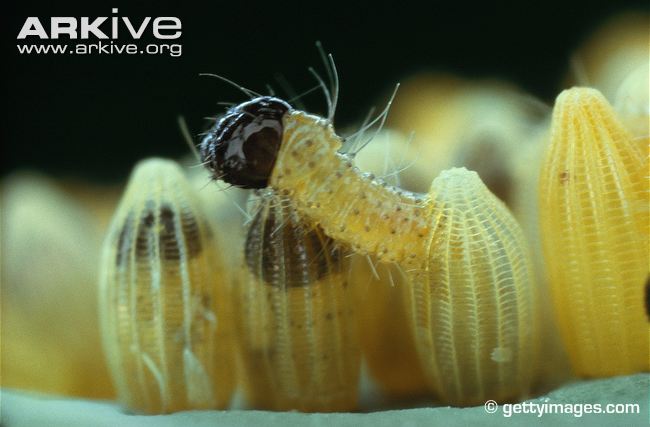 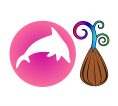 [Speaker Notes: http://cdn1.arkive.org/media/04/046CCA85-8F16-4BE6-B747-4DF02BBB8015/Presentation.Large/Large-white-caterpillar-hatching-from-egg.jpg]
The egg shell is the first food the little caterpillars eat!
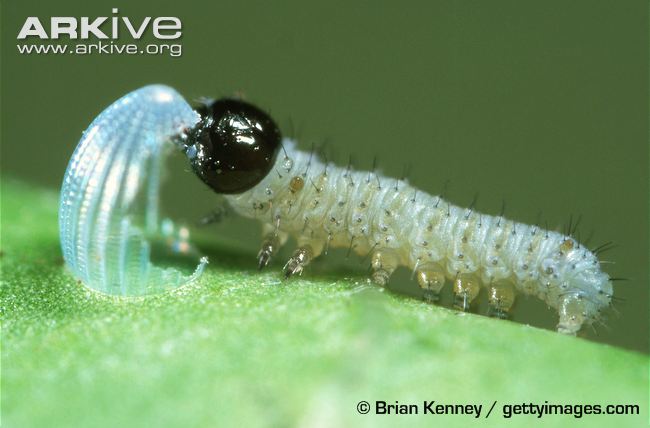 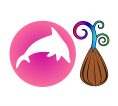 [Speaker Notes: http://www.arkive.org/monarch-butterfly/danaus-plexippus/image-G54353.html]
As the caterpillar grows, its body changes a lot.
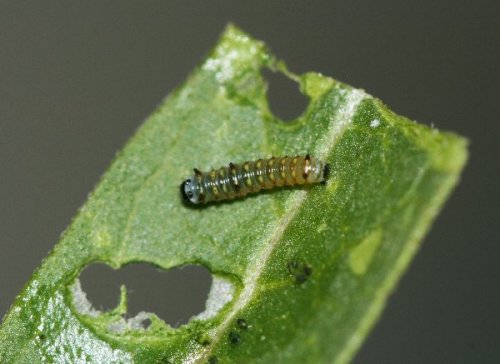 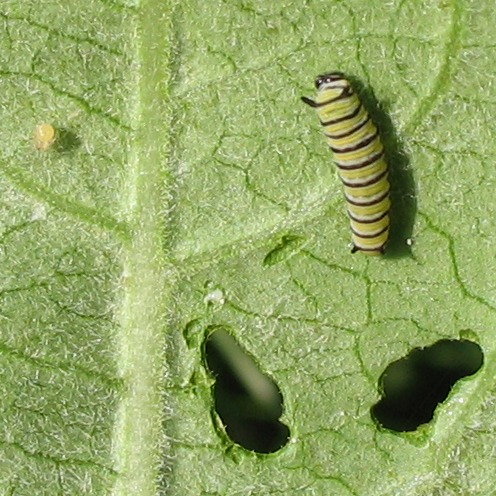 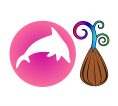 [Speaker Notes: http://www.raisingbutterflies.org/the-queen/single-gallery/7128582
http://commons.wikimedia.org/wiki/File:Monarch_caterpillar_and_egg.jpg]
The caterpillar needs to eat and eat so that it can grow quickly.
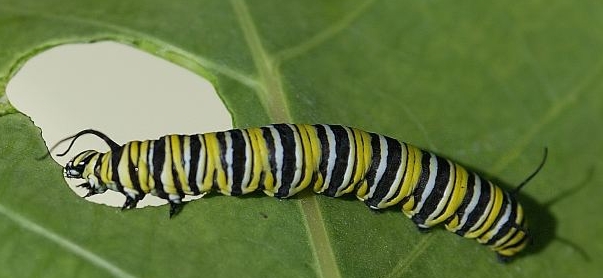 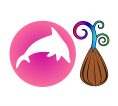 [Speaker Notes: http://bybio.wordpress.com/2012/06/
http://lansingwbu.blogspot.co.uk/2013_05_01_archive.html]
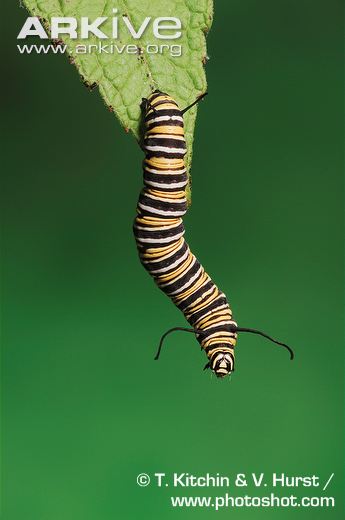 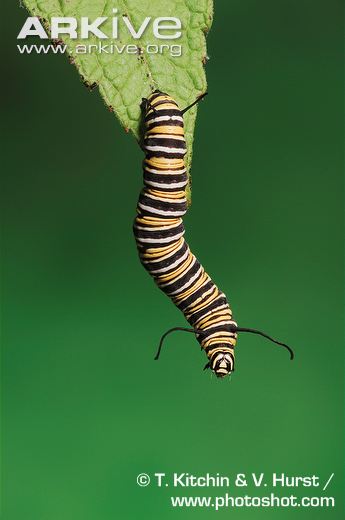 When the caterpillar has eaten enough, it hangs upside down and is makes a chrysalis.
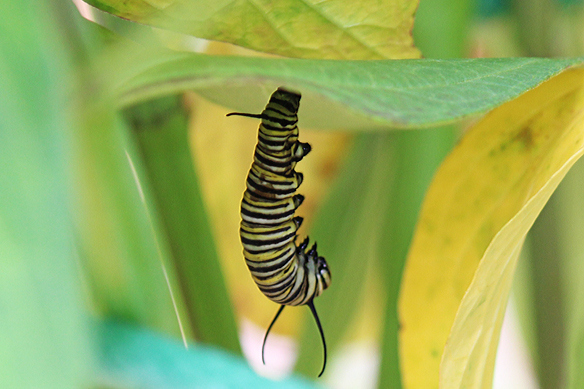 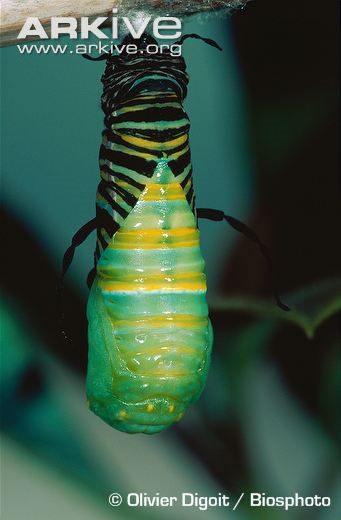 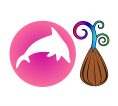 [Speaker Notes: http://bybio.wordpress.com/2012/06/]
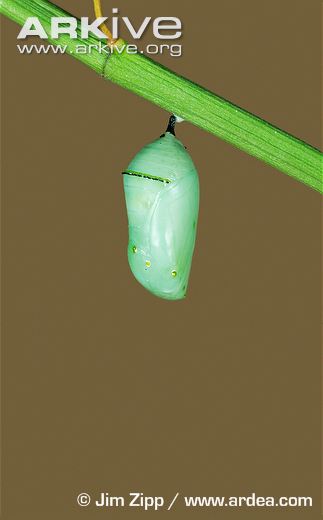 A chrysalis is a shell. The caterpillar will make its big change into a butterfly in the chrysalis. The chrysalis is hard so that it protects the caterpillar, and is green to help hide it from other animals that might want to eat it.
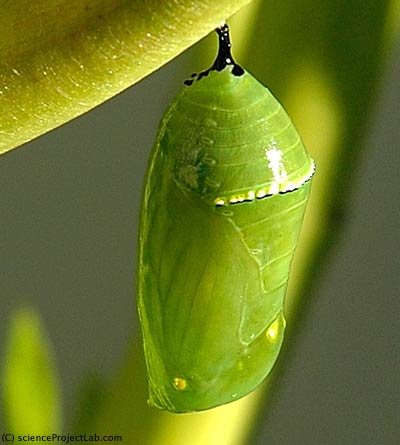 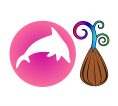 When the caterpillar changes into a butterfly, we call it a metamorphosis.
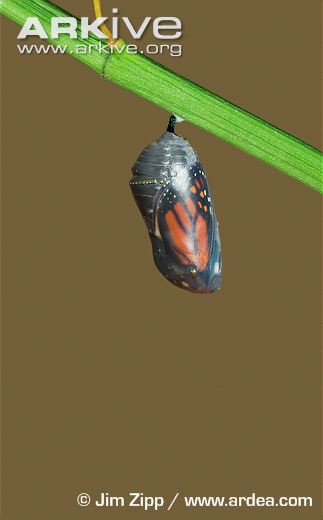 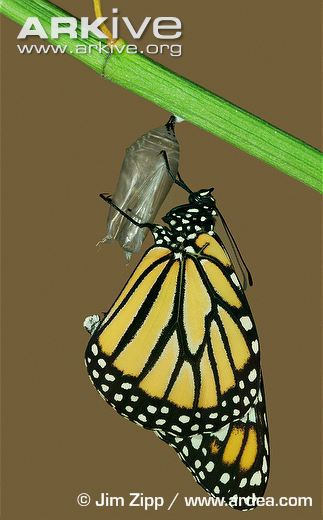 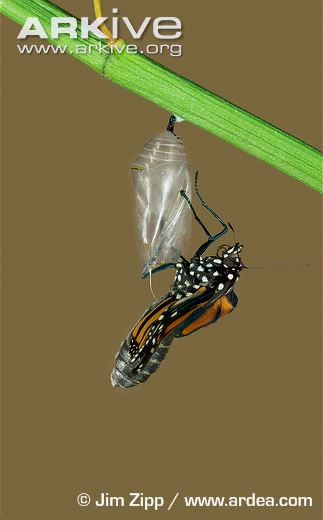 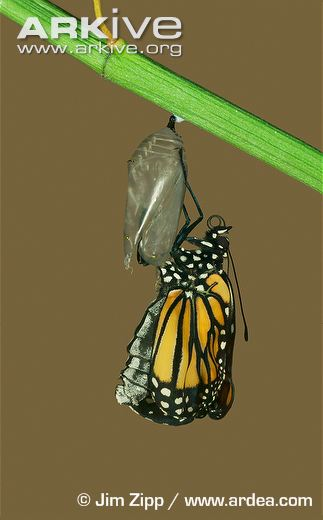 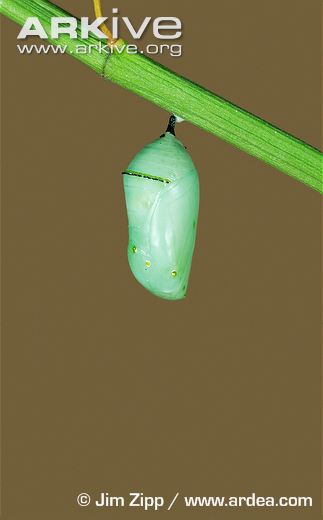 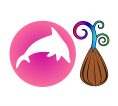 The butterfly drinks the nectar from flowers.
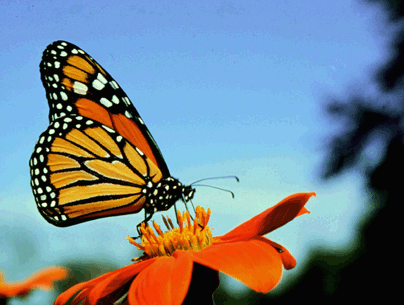 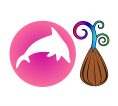 [Speaker Notes: http://monarch-butterfly.info/Species.html]
When the butterfly is ready, it will find another butterfly so that they can make some eggs.
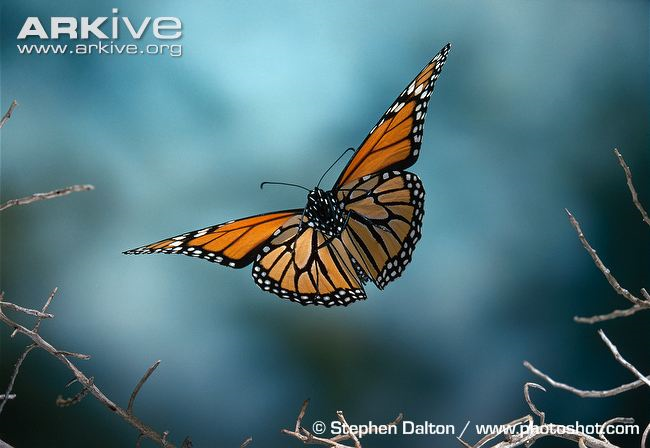 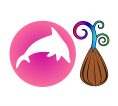 Summary: Butterfly Life Cycle
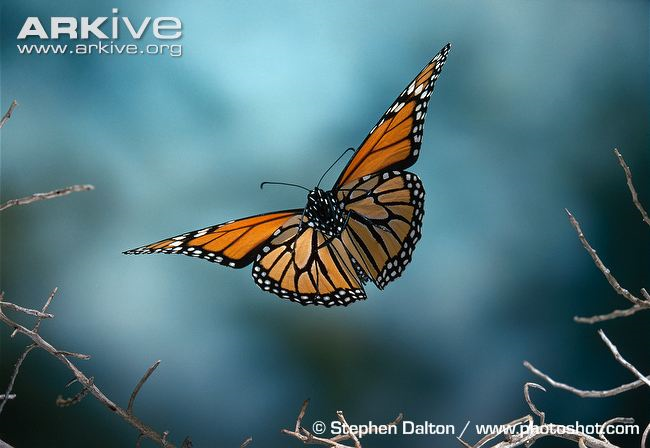 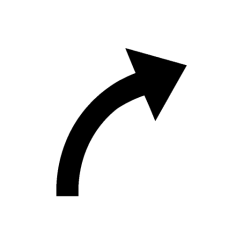 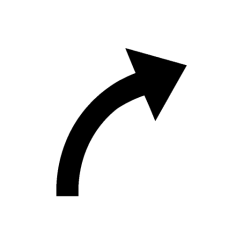 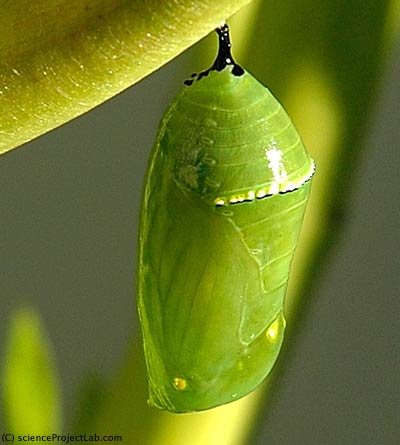 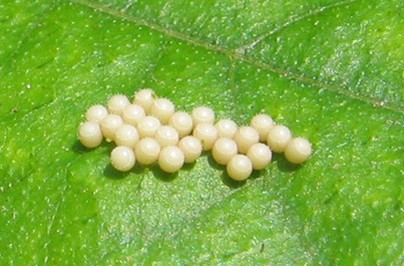 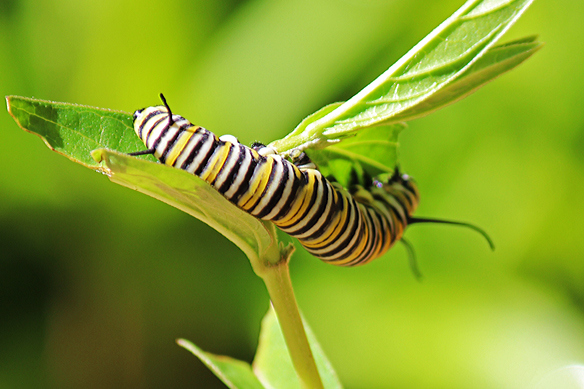 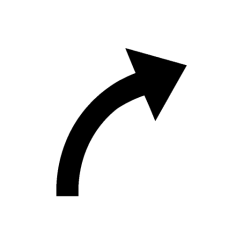 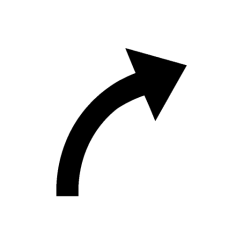 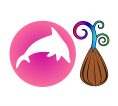